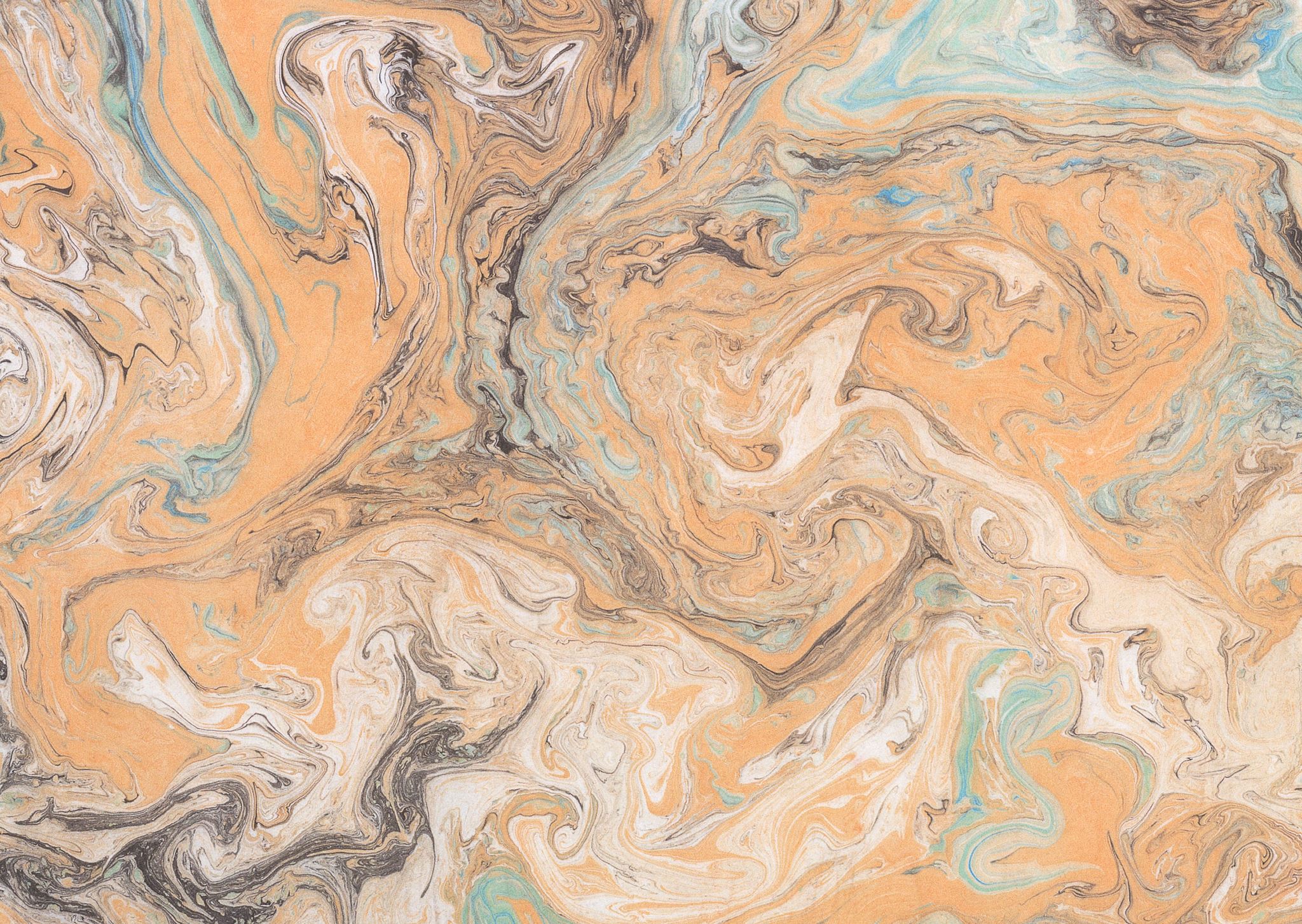 Parameterized Inapproximability Hypothesis under ETH
Venkatesan Guruswami   Bingkai Lin   Xuandi Ren   Yican Sun   Kewen Wu
Outline
Parameterized Complexity
FPT
Parameterized Complexity
W[1]
-complete
Parameterized Complexity
FPT
W[1]
Parameterized Approximation
Parameterized Hardness of Approximation
Parameterized Inapproximability Hypothesis
Parameterized Inapproximability Hypothesis
Parameterized Inapproximability Hypothesis
Parameterized Inapproximability Hypothesis
[Speaker Notes: Gap-ETH: inherent gap in it, gap-preserving much easier …
first successful attempt to …]
Proof Sketch
1. Reduce 3SAT to Vector-Valued CSP (VecCSP)
VecCSP: an intermediate vectorized problem, where the constraints are divided into a parallel part and a linear part

2. Design Parallel PCP of Proximity for both parts
used Hadamard Code based PCPP [Arora-Lund-Motwani-Sudan-Szegedy’98] due to its simplicity and ease of parallelization
but a wide range of PCPPs could work, too
Vector-Valued CSP
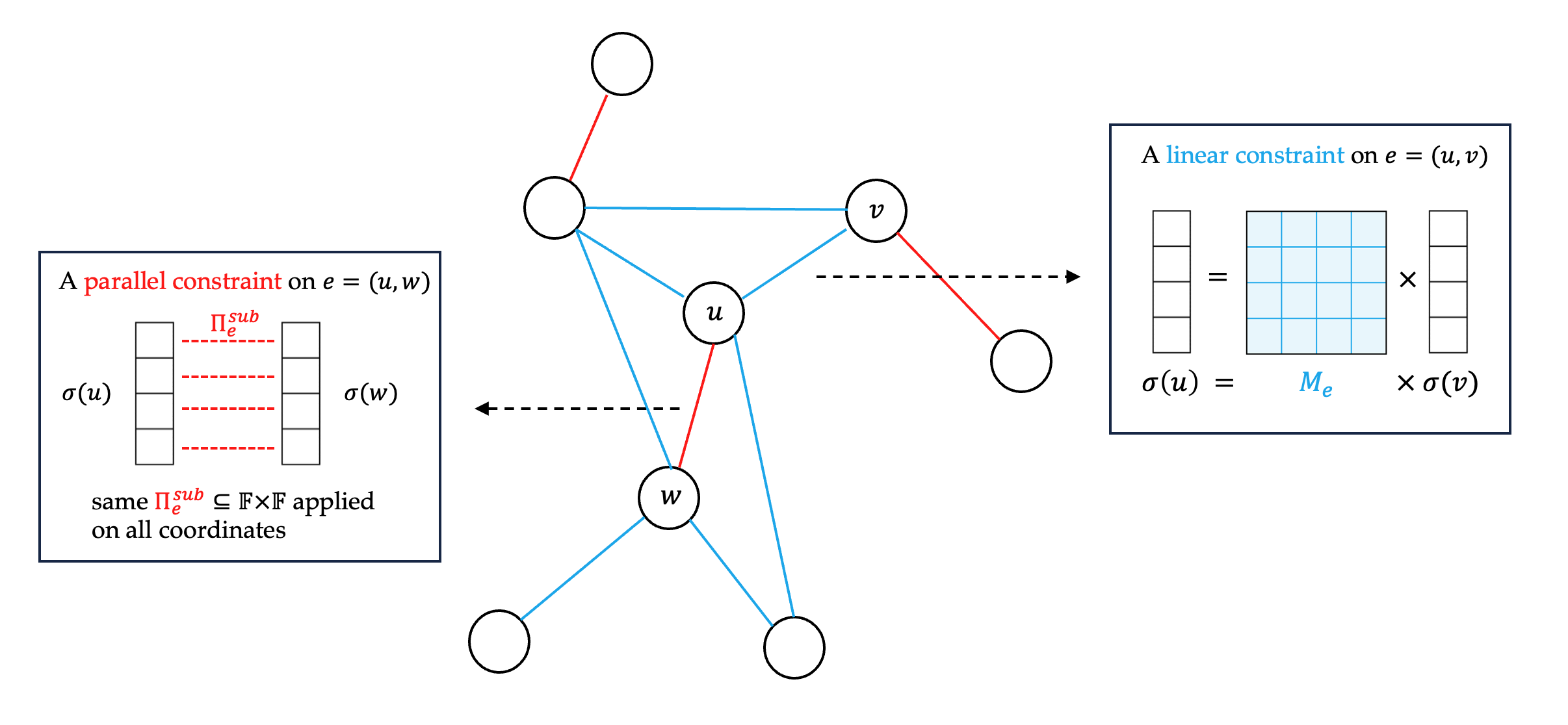 Vector-Valued CSP
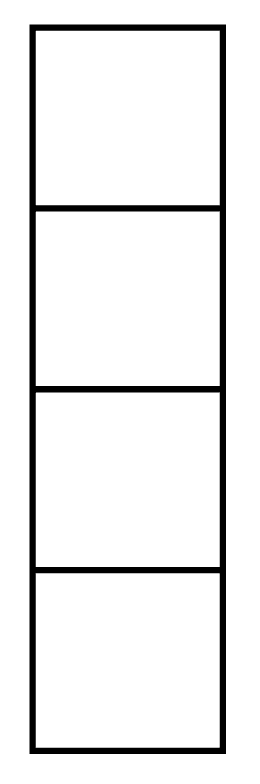 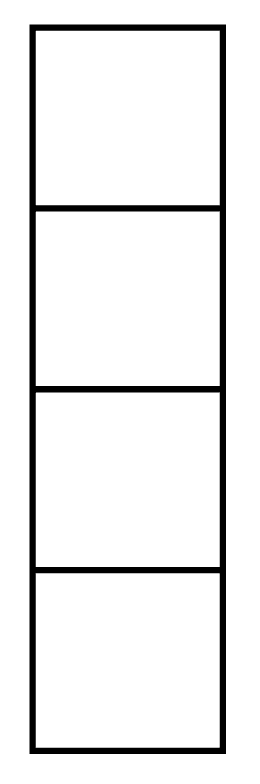 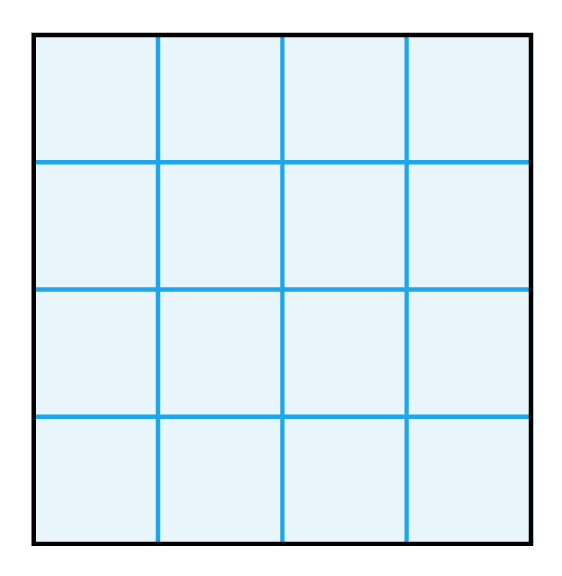 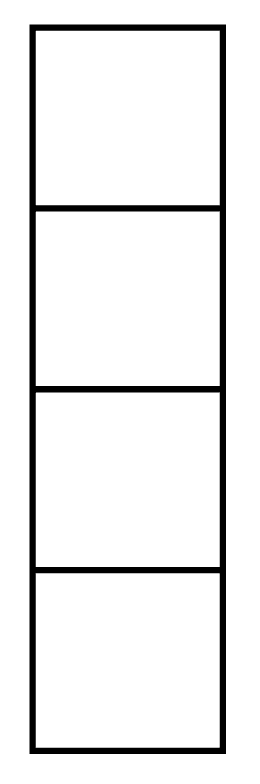 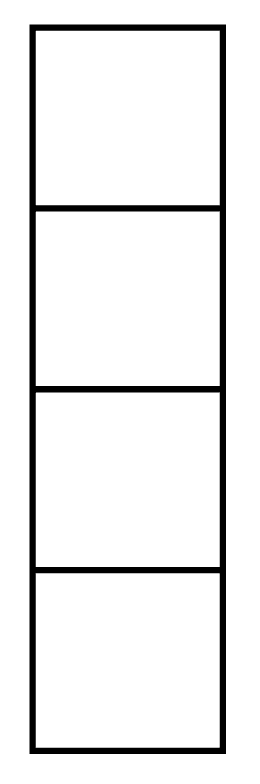 [Speaker Notes: This is in fact the definition of Special VecCSP]
[Speaker Notes: For simplicity, the example here is not 4-regular]
: a parallel constraint on all coordinates
: a parallel constraint, on a subset of coordinates
: a linear constraint, the arrow shows the direction
: a linear constraint which computes the projection
: a linear constraint checking equality
: a parallel constraint checking equality
PCP of Proximity
final proof:
PCP of Proximity
PCPP verifier for linear
final proof:
PCPP verifier for parallel
Hadamard Code Based PCPP
Hadamard Code Based PCPP
PCPP for the Parallel Part
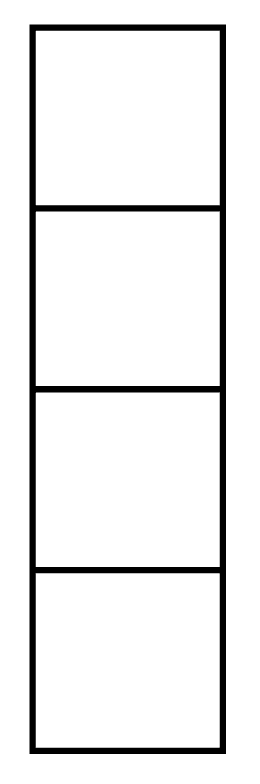 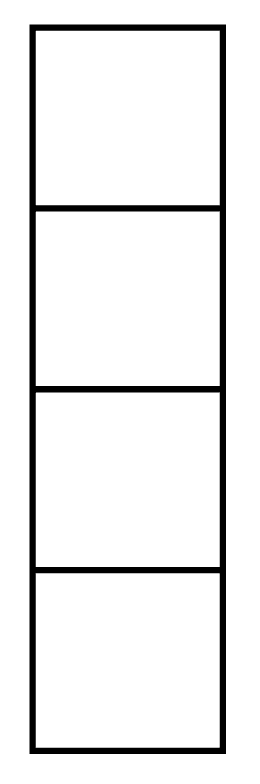 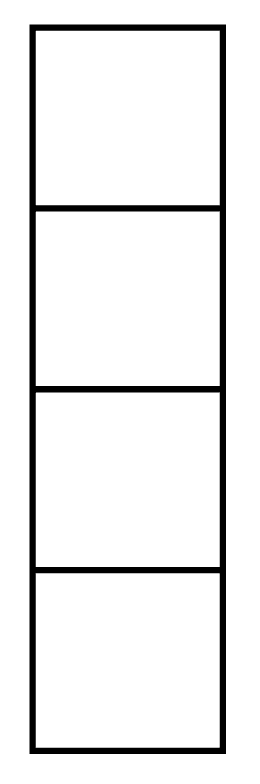 the same circuit!
[Speaker Notes: same randomness for each row]
PCPP for the Parallel Part
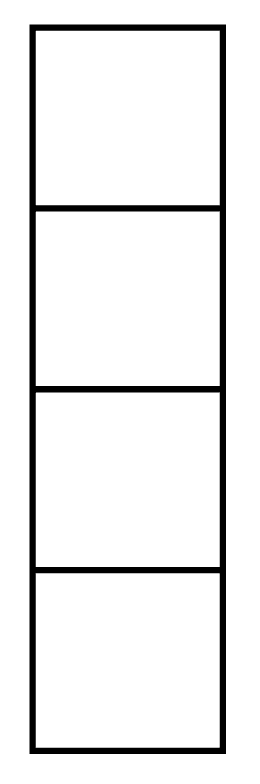 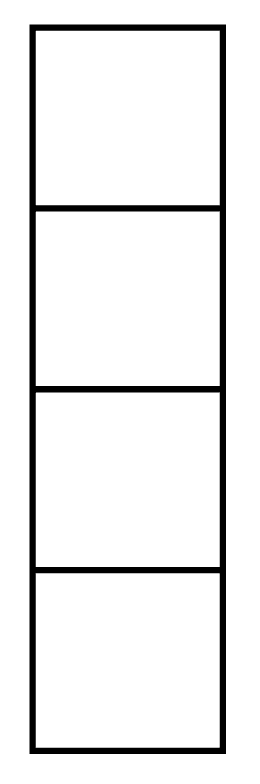 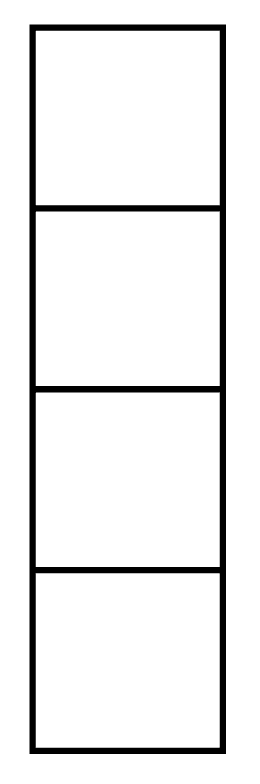 the same circuit!
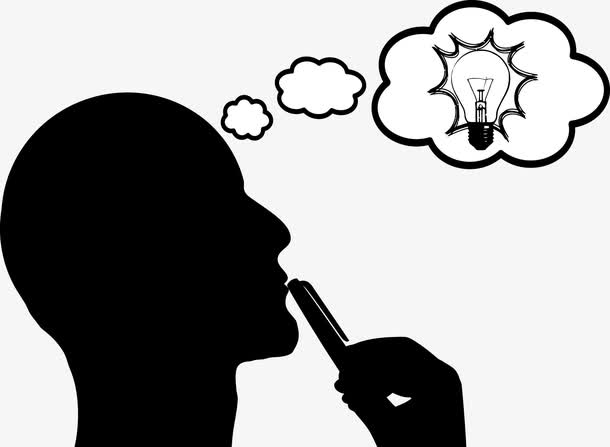 PCPP verifier
PCPP for the Linear Part
Combine Things Together
PCPP verifier for linear
final proof:
PCPP verifier for parallel
Recent Improvement
Open Questions